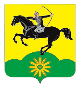 Организация работы с АИС «Е-Услуги. Образование» и АИС «Сетевой город. Образование» по управлению качеством образования системы образования Тихорецкого района
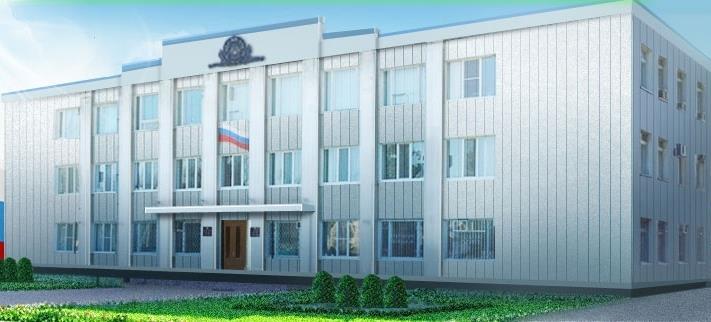 Косова Марина Александровна, начальник отдела развития образования управления образования администрации муниципального образования Тихорецкий район
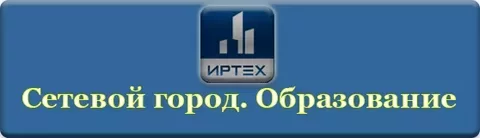 14 февраля 2019 года
1
Управление образованием
- это процесс, регулирующий достижение целей образовательной политики, постановку задач управления, планирование деятельности по реализации данных задач, организацию согласованной деятельности субъектов и контроль
2
Полномочия органов местного самоуправления в сфере образования
ст.9 Федерального закона от 29.12.2012 № 273-ФЗ
организация предоставления общедоступного и бесплатного дошкольного, начального общего, основного общего, среднего общего образования по основным общеобразовательным программам в муниципальных образовательных организациях (за исключением полномочий по финансовому обеспечению реализации основных общеобразовательных программ в соответствии с федеральными государственными образовательными стандартами);
организация предоставления дополнительного образования детей в муниципальных образовательных организациях (за исключением дополнительного образования детей, финансовое обеспечение которого осуществляется органами государственной власти субъекта Российской Федерации);
создание условий для осуществления присмотра и ухода за детьми, содержания детей в муниципальных образовательных организациях;
учет детей, подлежащих обучению по образовательным программам дошкольного, начального общего, основного общего и среднего общего образования, закрепление муниципальных образовательных организаций за конкретными территориями муниципального района, городского округа
3
Цели автоматизированной системы управления образованием
Информационная поддержка процессов сферы образования для:
повышения качества образования, получения новых образовательных результатов;
автоматизации управления системой образования, принятия обоснованных управленческих решений;
оказания государственных и муниципальных услуг в электронном виде;
взаимодействия всех участников образовательных отношений
4
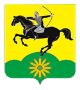 Цели управления АИС «Е-услуги. Образование» и «Сетевой город. Образование»
Повышение качества оказания услуг в сфере образования
5
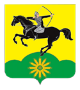 Схема организации работы
6
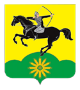 Формы организации работы с ОО
Обучающие семинары
Совещания 
Индивидуальные консультации
Индивидуальные собеседования 
Выезд в учреждения 
Контроль заполнения системы
7
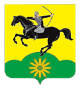 Сфера образования в АИС
АИС «Сетевой город. Образование»:

 обучение в ДОО;
 обучение в ОО;
 обучение в ОДО
АИС «Е-услуги. Образование» :

- зачисление в ДОО
- зачисление в ОО
8
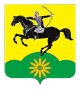 Годовая циклограмма организации работы
9
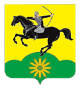 Годовая циклограмма организации работы
10
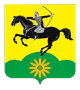 Административный регламент
11
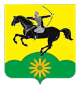 Формирование нового учебного года в ДОУ
12
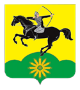 Сверка данных «Е-услуги» и СГО
13
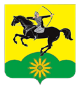 Сверка данных «Е-услуги.Образование» и СГО в при получении заявки на изменение контингента
«Сетевой город. Образование»
«Е-услуги. Образование»
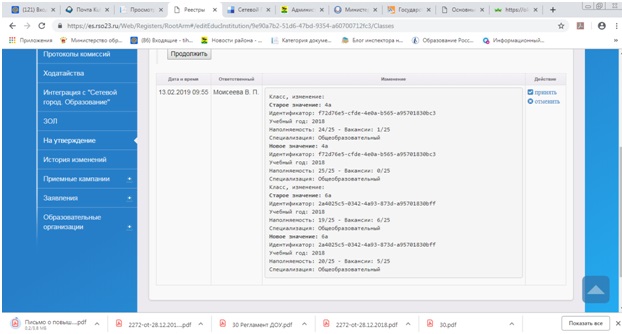 14
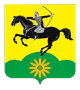 Организация приемной кампании в 1 классы
Федеральный закон от 29 декабря 2012 года № 273-ФЗ «Об образовании в Российской Федерации»;
порядок приема граждан на обучение по образовательным программам начального общего, основного общего и среднего общего образования, утвержденный приказом Минобрнауки России от 22 января 2014 года  № 32;
письмо Департамента государственной политики в сфере общего образования Минобрнауки России от 13 декабря 2016 года № 08-2715;
постановление администрации МО Тихорецкий район от 17 января       2019 года № 16 «О закреплении муниципальных общеобразовательных учреждений за конкретными территориями муниципального образования Тихорецкий район»
15
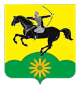 Оперативные данные по комплектованию             1-х классов в ОО на 11.02.2019
16
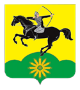 Контроль заполнения системы по данным тарификации
17
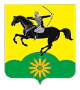 Контроль заполнения данных по итогам четверти и полугодий
наличие учащихся-дублей;
процент учащихся, у которых введён хотя бы один родитель; 
процент выставленных итоговых оценок за периоды; 
процент заполненных тем уроков за проведенный период; 
процент заполненного домашнего задания;
движение учащихся за отчетный период;
количество внешних обращений к системе родителей, учащихся, педагогов
18
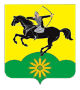 19
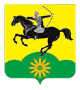 Обращения к системе участников образовательного процесса
20
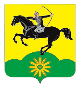 Национальный проект «Образование»
21
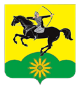 Охват обучающихся системой дополнительного образования
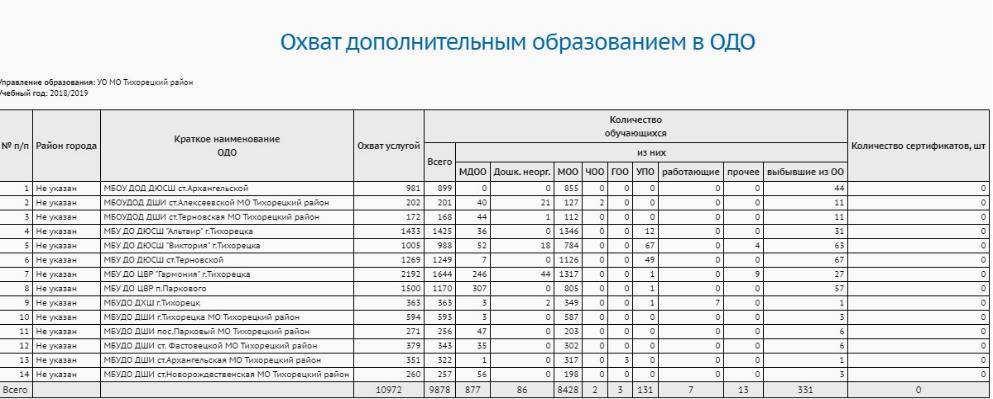 Детские сады
Школы
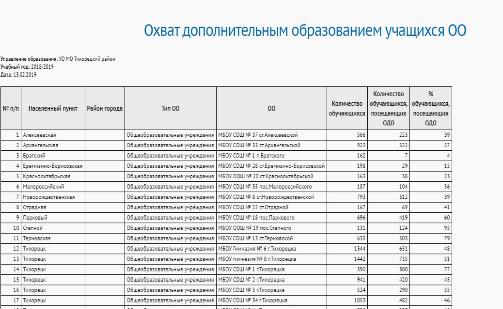 22
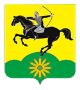 Пересечение между учреждениями дополнительного образования по учащимся
23
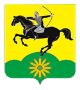 Объем учебной нагрузки обучающихся в учреждениях дополнительного образования
24
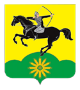 Ежеквартальная отчетность по национальному проекту «Успех каждого ребенка»
25
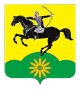 Ежеквартальная отчетность по национальному проекту «Успех каждого ребенка»
26
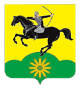 Ежеквартальная отчетность по национальному проекту «Успех каждого ребенка»
27
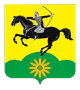 Ежеквартальная отчетность по национальному проекту «Успех каждого ребенка»
28
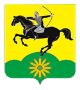 Стартовое меню
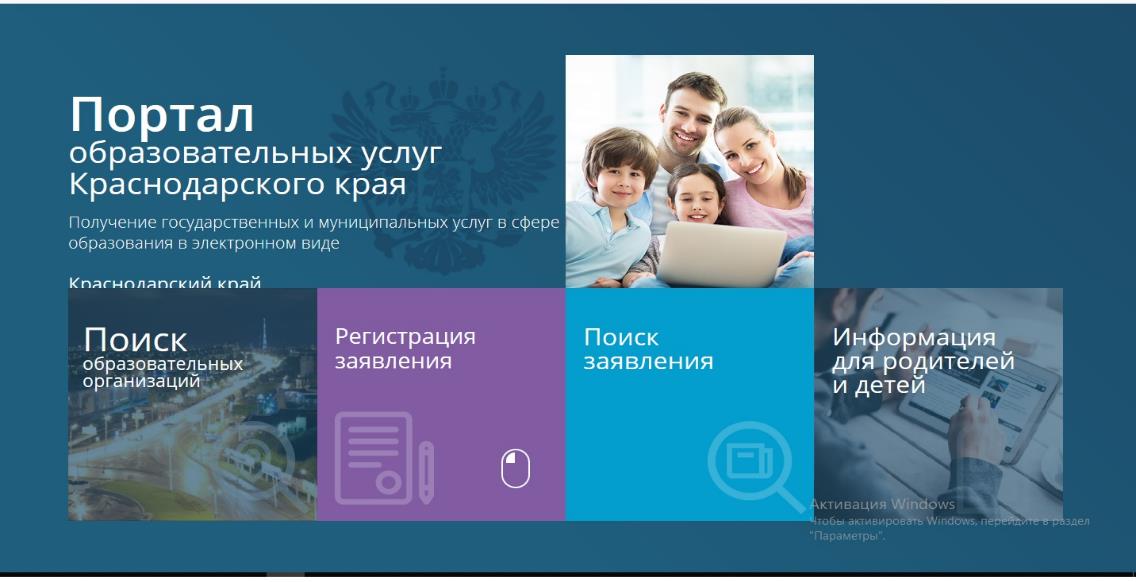 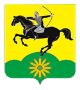 Поиск образовательных организаций
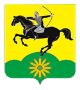 Красным отмечены организации, имеющие геолокацию в Е-услугах
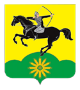 Информация об учреждении
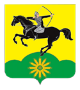 Информация о наполняемости классов (Е-услуги)
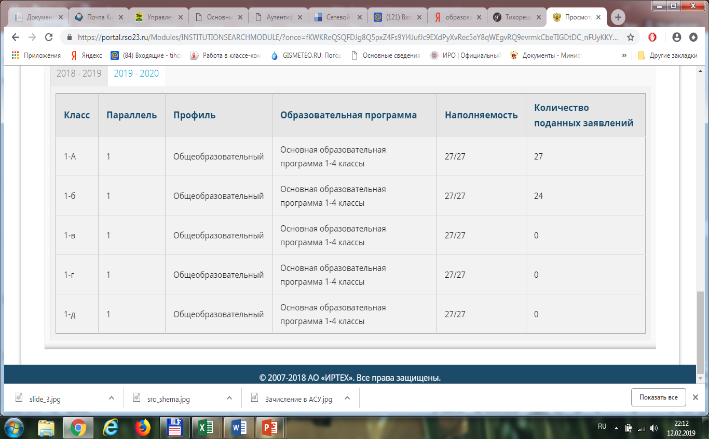 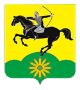 Регистрация заявления
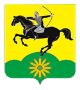 Меню поиска заявлений
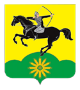 Навигатор дополнительного образования Краснодарского края
36
Спасибо за внимание!  С наступающим праздником!
37